REGISTRATION
Registration fee includes continuing education, activity materials, breaks, and lunch. The Office of CE reserves the right to cancel the activity due to low registration. If canceled, we will contact registrants via phone or email. Please direct any questions to Lori Hindman, Program Specialist, at 304-293-5103 or Dr. Ginger Scott, Director, at 304-293-1553. 

Please register online at https://pharmacyce.wvu.edu/user/login. 
If you cannot register online, please mail or fax the form below to:
 
WVU School of Pharmacy 
PO Box 9540
Morgantown, WV 26506
Fax: 304-293-7672
 
All Day 	Fee             
Pharmacists	$150	
All Others	$  75
	
 
____________________________________________
First Name, MI, Last Name
 
____________________________________________
Address
 
____________________________________________
City, State, Zip
 
____________________________________________
Phone: Home	           Cell	        Work
 
____________________________________________
Email Address
 
____________________________________________
Pharmacist or Student
 
____________________________________________
Dietary Restrictions
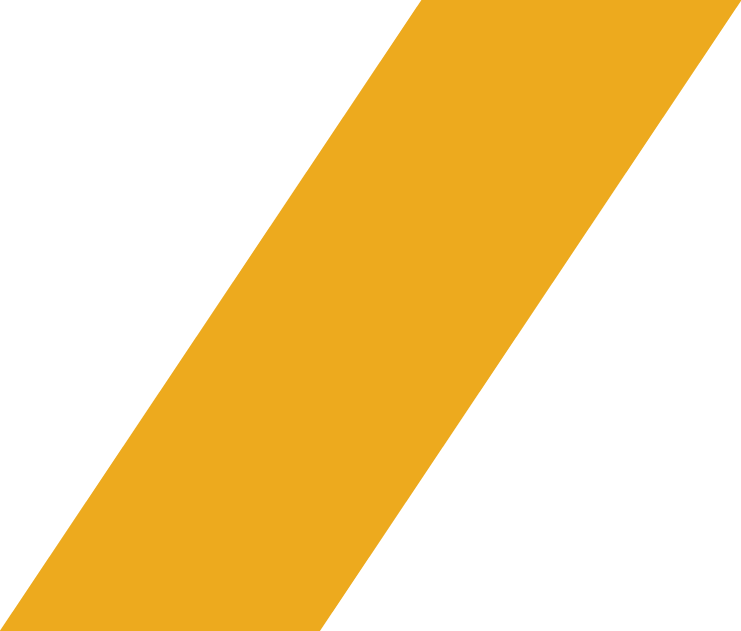 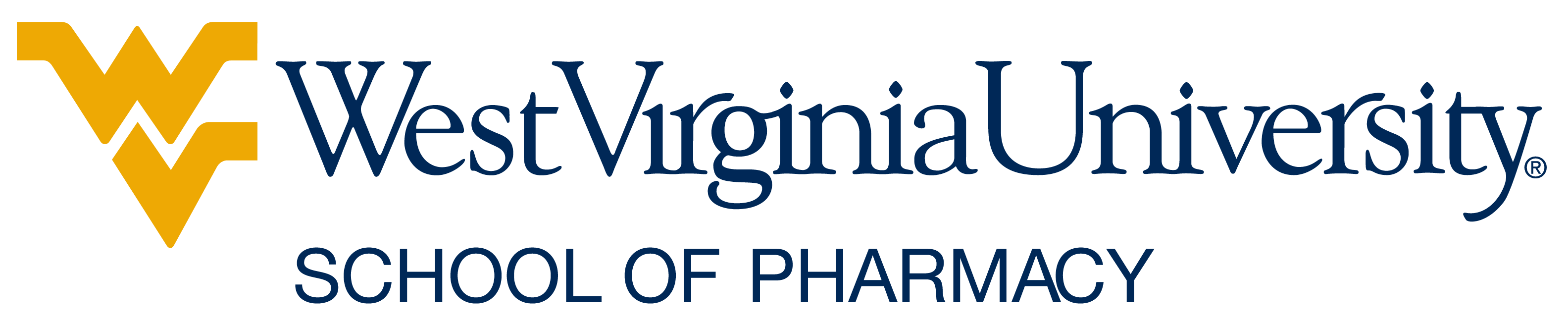 A Continuing Education Activity for Pharmacists:

Barboursville Spring Seminar
 
Friday May 3, 2024 

8:00 a.m. – 4:30 p.m.


Delta Hotels by Marriott Huntington Mall Barboursville, WV
Office of Continuing Education
PO Box 9540
Morgantown, WV 26506-9540
 
Return Service Requested
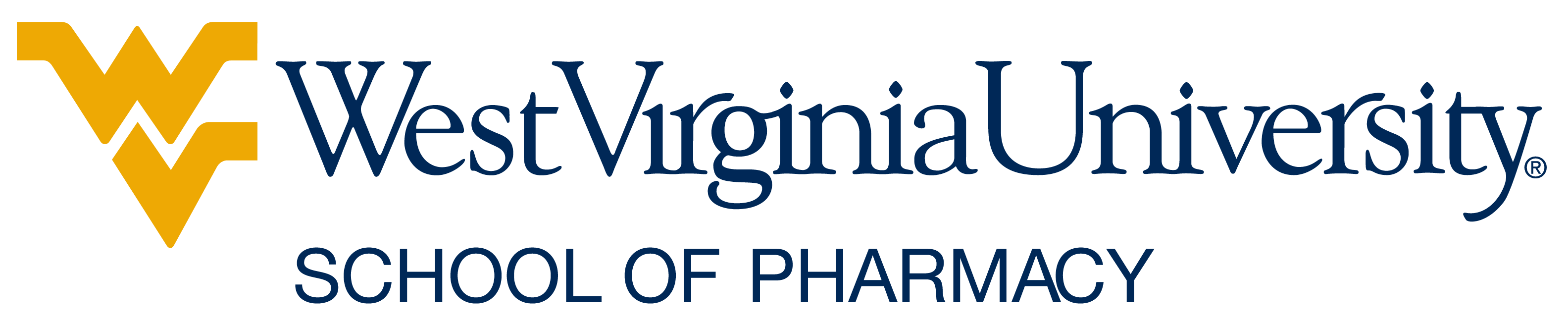 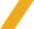 ACTIVITY DESCRIPTION 

This activity is designed for pharmacists in all practice settings. The sessions will focus on immunizations updates, Attention-Deficit/Hyperactivity Disorder (ADHD) care and treatment guidelines and recent and upcoming changes to state and federal pharmacy law.

   AGENDA

8:00 a.m.	Registration and Refreshments
8:55 a.m.	Welcome/Announcements

9:00 a.m. 	Immunization Updates	
	Lindsay Acree, Pharm.D., AE-C
	ACPE UAN 0072-0000-24-028-L06-P
11:00 a.m.	Break
11:15 a.m.	The Current State of Attention-	Deficit/Hyperactivity Disorder (ADHD) in WV	Alesha Heil, PharmD, MBA
	ACPE UAN 0072-0000-24-029-L01-P
12:15 p.m.	Lunch
1:15 p.m. 	WV ACC Guidelines Treatment 	Recommendations for Attention-	Deficit/Hyperactivity Disorder (ADHD) by 	Age Group
	Alesha Heil, PharmD, MBA
	ACPE UAN 0072-0000-24-029-L01-P
2:15 p.m.	Break
2:30 p.m.	Some Things Change, Some Stay the 	Same: 	Law Update 2024* 	
	Krista D. Capehart, PharmD, MSPharm
 	ACPE UAN 0072-0000-24-019-L03-P
4:30 p.m. 	Questions/Conclusion 
*The Pharmacy Law session was also presented in Martinsburg, WV on April 14, 2024. If you attended this session, additional credit will not be awarded.
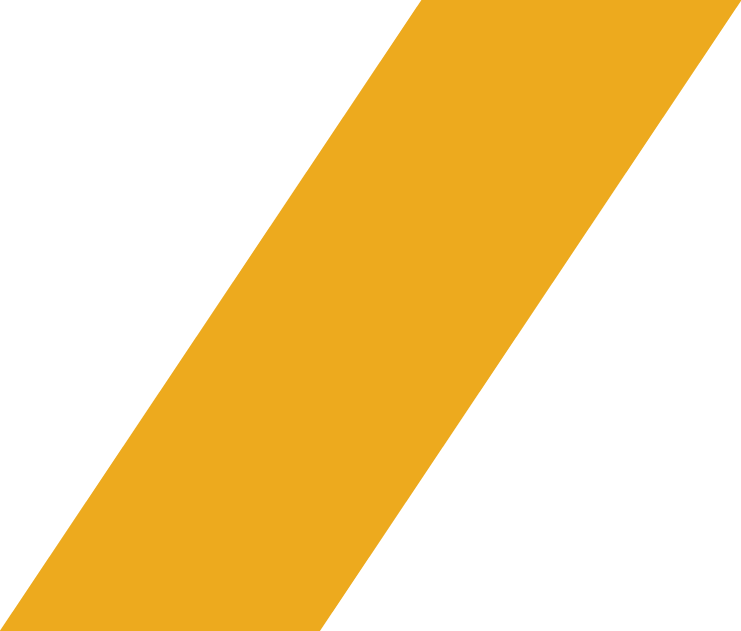 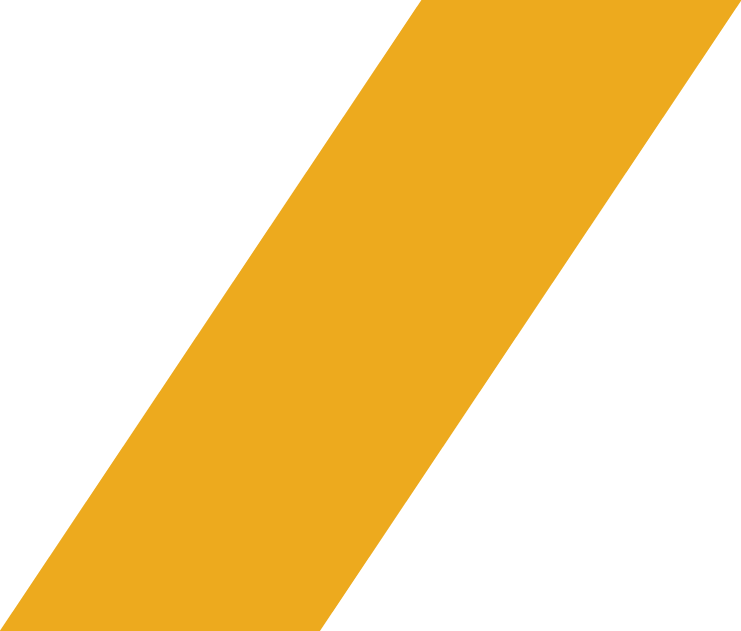 LEARNING OBJECTIVES

Some Things Change, Some Stay the Same: Law Update 2024 (Knowledge-Based)

Explain new WV Board of Pharmacy Rules that have recently become effective.
Discuss laws impacting pharmacy practice that have recently passed in WV.
Identify pharmacy resources and responsibilities related to the Drug Supply Chain Securities Act (DSCSA).
Discuss recent notices issued from the Drug Enforcement Administration (DEA) and how they impact pharmacy practice. 

The Current State of Attention-Deficit/Hyperactivity Disorder (ADHD) in West Virginia (Knowledge-Based)

Describe prescription stimulant prescribing trends in West Virginia.
Describe the disparities of care for ADHD in West Virginia.
Summarize West Virginia’s efforts to increase clinician education regarding the evaluation, diagnosis and treatment of ADHD.
Explain available guidelines and resources available for West Virginia clinicians and those involved in the care of patients with ADHD.

WV ACC Guidelines Treatment Recommendations for Attention-Deficit/Hyperactivity Disorder (ADHD) by Age Group (Knowledge-Based)

Summarize the nonpharmacological behavioral interventions for ADHD, detailing their role and effectiveness in each age group, and describe the specific nature of these interventions.
Explain the pharmacological treatment options for ADHD across different age groups, including the use of stimulants and non-stimulants, and discuss the considerations for contraindications and precautions.
Outline the importance and impact of educational interventions in managing ADHD, emphasizing how these strategies vary by age and developmental stage.
Discuss the role and implications of off-label medications in ADHD treatment.
Identify best practices for monitoring and follow-up in ADHD patients, highlighting how these practices should be adapted for different age groups and treatment strategies.
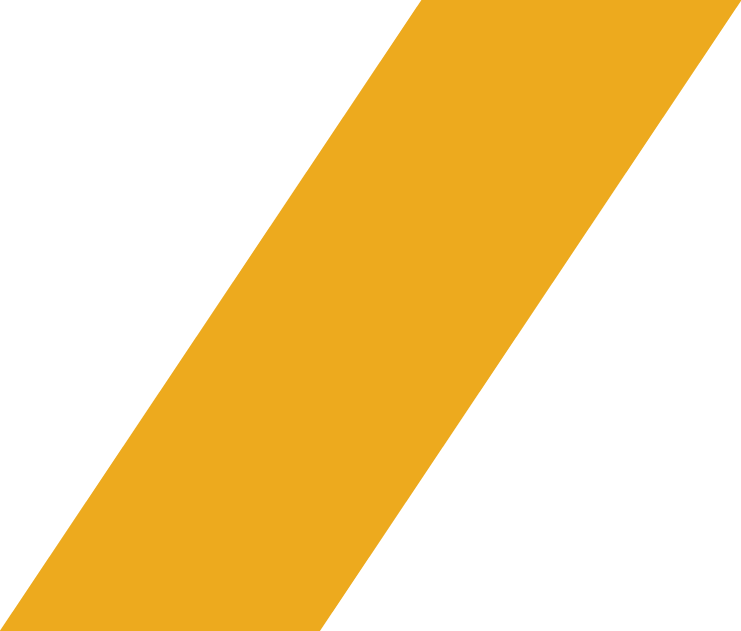 FACULTY

Lindsay Acree, Pharm.D., AE-C
Director of Overdose Prevention and Patient Safety
West Virginia Board of Pharmacy
Executive Director of Experiential Education/Assistant Professor
University of Charleston School of Pharmacy
Charleston, WV

Krista D. Capehart, PharmD, MSPharm, BCACP, AE-C 
Clinical Professor
Director of the Wigner Institute for Advanced Pharmacy Practice, Education, and Research 
Assistant Director, Community Pharmacy-Based Residency Program 
West Virginia University School of Pharmacy 
Director of Professional and Regulatory Affairs 
West Virginia Board of Pharmacy 
Charleston, WV

Alesha Heil, PharmD, MBA
Special Program Manager
Rational Drug Therapy Program
West Virginia University
Morgantown, WV
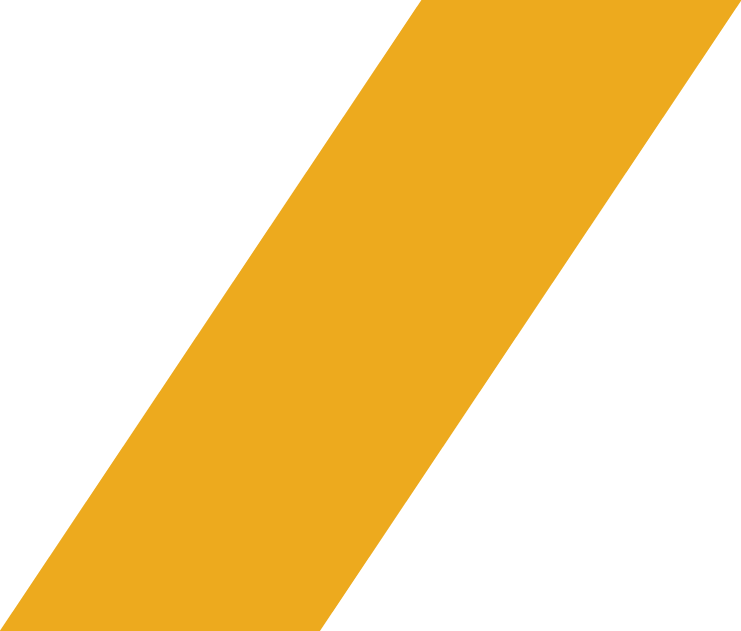 CONTINUING EDUCATION

	West Virginia University School of Pharmacy is 	accredited by the Accreditation Council for Pharmacy 	Education as a provider of continuing pharmacy education. This activity is accredited up to a total of 6.0 contact hours or 0.6 CEUs for pharmacists. West Virginia University School of Pharmacy will report your participation in the activity to NABP Continuing Pharmacy Education (CPE) Monitor within 4-6 weeks for all participants who successfully complete each session. Successful  completion includes attending the entire session, signing the attendance sheet and completing an online evaluation form for each session attended. Transcripts of CPE can be printed from NABP CPE Monitor. If needed, statements of attendance may be printed at https://pharmacyce.wvu.edu/user/login.
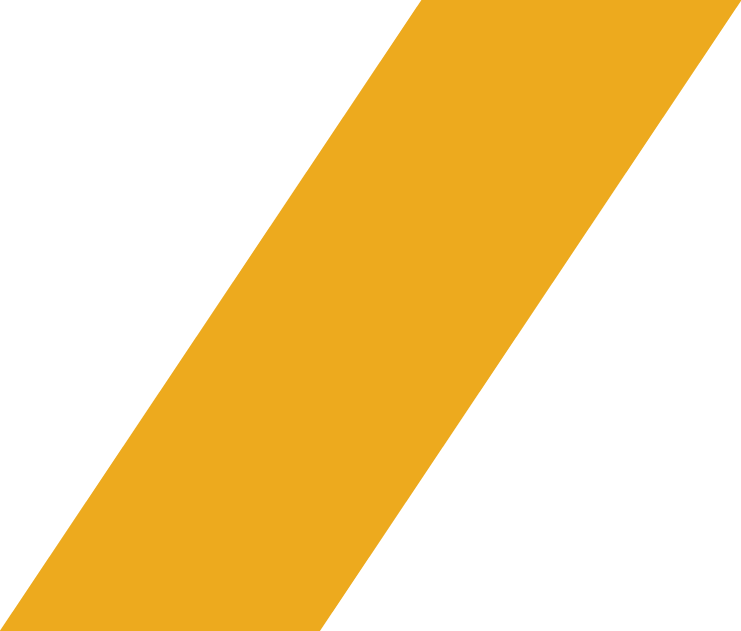 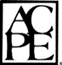 LOCATION
Delta Hotels by Marriott Huntington Mall
3351 Rt. 60 East, Barboursville, WV 25504
(304) 733-3338
Directions: I-64E/W to Exit 20B for E Mall Rd and the hotel will be on top of the hill by Sheetz.
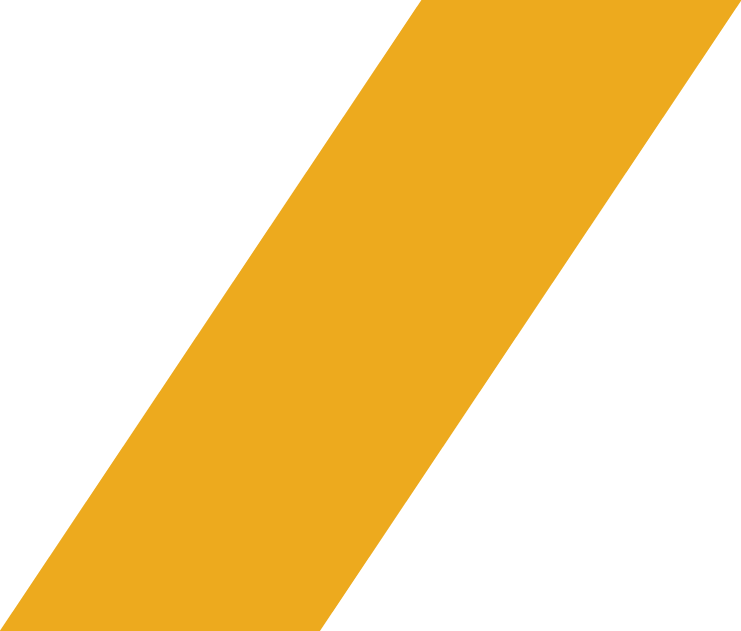